Spark a Data Revolution
Jennifer K Janssen-Rogers
Andrews University
October 18, 2019
[Speaker Notes: Aimee introduces herself (title and other positions, 14 years total at AU, chair of DIC)

Jennifer introduces herself (title, 12.5 at AU, secretary of DIC)]
About Andrews University
Not-for-Profit Denominational University in SW Michigan
Student Population 5600 (3600 on campus)
Employees 
250 Faculty
575 Staff 
125 Contracts & Temps (including adjunct faculty)
1350 Students
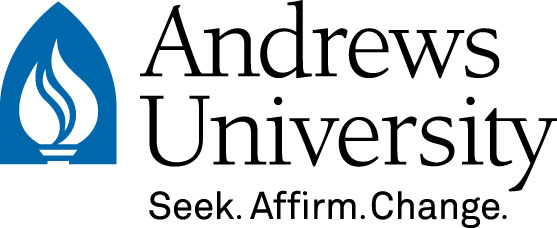 [Speaker Notes: Jennifer]
3
Introduction
Data is an integral part of any organization, both in processing and sharing information. Higher education is no different and with a complex organizational structure, who should lead the charge? Even without an existing data governance structure, you can be successful in leading a data revolution. This is the story of one institution who has successfully sparked a data revolution and the elements that were key in establishing it.
[Speaker Notes: AIMEE
We will start off with a series of questions
How many of you feel like you understand the role of data in your institution?
Do you feel others recognize the important role of data in your institution? Or do you feel like you are on your own?
Does your institution have a data governance structure in place?
This is our story and our answers to the questions I just posed:
At the time our data journey started, I felt few seemed to understand the role of data
A few individuals recognized the integral part data plays
So I began asking the question, where do I begin? Who should lead?]
4
Cultural Transformation
Information quality improvement is not simply “scrubbing” data to put it into the data warehouse. Information quality improvement is:
Fundamental changes in how the information systems organization defines, develops, and delivers its products and services
Fundamental changes in how the enterprise operates
How does one achieve this culture transformation and implement an effective process for information quality improvement? This can be implemented only through an organized movement of planning and implementing information quality improvement principles and processes.
—Larry P. English
English, Larry P. (1999) Improving Data Warehouse and Business Information Quality. Wiley Computer Publishing, New York. P. 335
[Speaker Notes: Jennifer: We’ve all heard the stories of garbage in, garbage out; bad data flowing from module to module, and system to system. Everyone at your institution can recognize the problem and it still never changes. How can you develop a formalized structure to address these issues? What questions do you need to ask yourselves? What materials do you need to develop? (read quote)]
5
The Before State
Timeline/History
The Current State
Best Practices
Lessons Learned
The Future State
Agenda
[Speaker Notes: Jennifer
We will be sharing a lot of information with throughout our presentation. We have done this purposefully so you can use our presentation as a resource.]
The Before State
How it used to be—No warmth
[Speaker Notes: Jennifer]
7
Data Owners
One person “in charge” of each Banner Module
Accounts Receivable/Financial Aid
Advancement
Finance
HR
Student
Approved access
Expanded over-time to cover some sub-modules (e.g. Alumni vs Development, Enrollment vs Registrar)
[Speaker Notes: Jennifer]
8
Administrative Computing Committee
To advise, review and make recommendations for plans, priorities and policies relating to information technology as it affects the administrative functions of the university 
Formed in the 1980s as a subcommittee of the Computer Services Committee
Became stand-alone in 1994
Included representatives from functional offices and Information Technology Systems
Morphed over time to include primarily Data Stewards and representatives from Administrative Systems (ITS).
Currently acts to prioritize and provide feedback on administrative software purchases/implementations
[Speaker Notes: Jennifer]
9
Silos
Each department was responsible for their own data
Shared validation was either never touched, or changed ad-hoc without consensus
Little guidance on high-level/shared data entry standards 
Some committees existed to work on specific cross-functional process
Focused on customer service
Not focused on data and data integrity
Data managed in the way it had always been managed, even pre-Banner
[Speaker Notes: Jennifer]
Timeline/History
How our spark became a fire
[Speaker Notes: Aimee]
11
First Code Review Meeting
December 2011
Campus Coding & Classification
Participants: Registrar, Institutional Assessment, Institutional Research, Student Banner Support Specialist, Off-Campus Programs
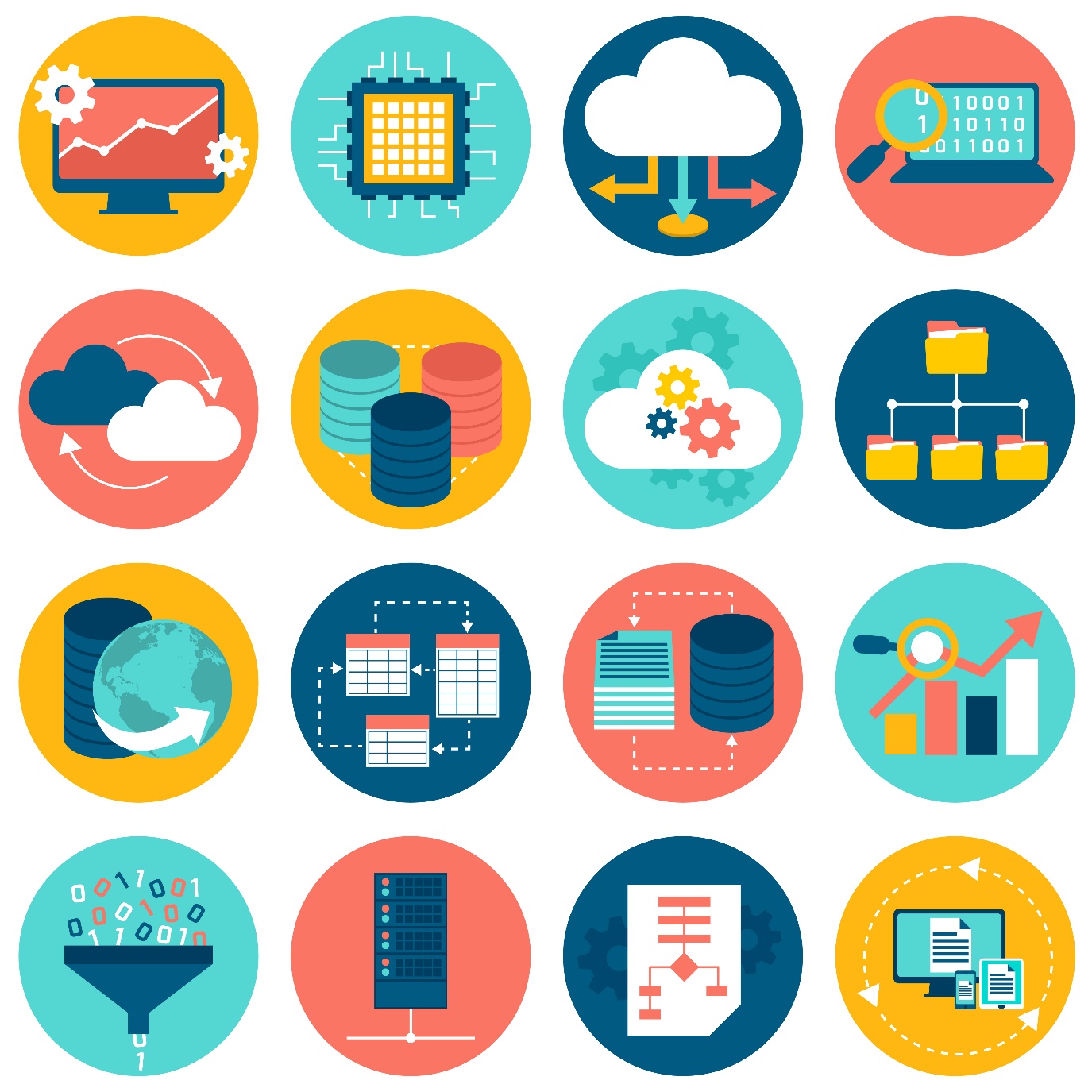 Business vector created by macrovector - www.freepik.com
[Speaker Notes: Aimee:
First meeting (NOT REALLY)
What prompted the meeting? A CHANGE, A PROBLEM
Had to do with Griggs coming on board, reviewing off-campus programs including distance learning and extension sites. 
One campus code mixed true online with one extension site program. 
Series of questions had been asked by a number of individuals, but not collectively (THERE IS A PLACE FOR MEETINGS, COLLABORATIVE)
Why was decision made? Is it appropriate? If not, what is? How is campus defined? What does HLC say; what are the federal definitions for campus and distance education?
Ultimately, what should the coding/classification be for campus? 
We were working through differentiating between maintenance and implementation tasks and exploring who was responsible for what.]
12
A Committee is Born
December 2012
Classification & Data Integrity Committee
Terms of reference approved by Provost
Purpose: craft and recommend policies to match data handling, enforce the implementation of policy, act as a clearinghouse for database coding decisions, and link data integrity to system driven decisions
Participants: Registrar, Institutional Assessment, Institutional Research, Student Banner Support Specialist, Off-Campus Programs, Distance Education
Reports to Institutional Operations Team
[Speaker Notes: Aimee:
While still determining the definitions and processes for campuses, conversations were sparked in other areas that needed clarification on coding. 
Sparked conversations were broad: codes, their definitions, and their applications (including workflows and exceptions). Defining, exploring Banner capabilities, testing, implementation, workflow/communication/training.
At this point, all those involved agreed a standing committee was needed. 
Still very academic record focused: curriculum, registration, schedule…]
13
Data Integrity Committee Development
April 2013: Name changed and admissions representatives added as invitees
May 2014: Data Stewards (Owners) were to report to the committee
February-March 2015: Expanded involvement requested by Institutional Operations Council; Banner Support Specialists for other Modules were added as invitees
April-December 2015: Chair and Banner Support Specialists/ITS administrators meet to discuss expanded framework
September 2016: First Meeting with expanded DIC, including broader representation and scope
[Speaker Notes: During the next 3.5 years, the committee went through several permutations.
2013: Was a natural expansion
Topics included: Degree seeking, PTC admission, faculty coding, schedule type, semester definitions, guest students, Reg central (just after name change, new terms of reference).
2014: Jennifer and I started having discussions outside the confines of DIC as to what DIC should entail
Recognition of the work done by DIC through the approval of definitions and processes for campus, schedule type, academic calendar, blended learning, curriculum framework/terminology/approval process, admission type, decision status, student status. (still issue of accountability upon implementation)
2015: In 2015, Jennifer got her wish!
Reviewing expanding expanded terms of reference, asked how/where should financial data integrity standards be handled? Separate committee, this committee? Who is responsible for data integrity issues in areas not student?
This particular timeframe in our DIC development was key. If Jennifer hadn’t pushed, I would have been happy working through academic issues only!
Because of this, the productive work that the committee was meant to do was stalled for a year: only one Academic DIC meeting between September 2015 and September 2016, reviewed expanded DIC terms of reference and discussed differentiation from ACC.]
14
Data Integrity CommitteeRecent History
2017-2018: DIC and DIC—Academic began meeting on bimonthly basis
April 2017 & July 2018: Joint meeting with the Administrative Computing Committee
December 2018
DIC and DIC—Academic begin meeting on a monthly basis
Formed DIC—Faculty Data Subcommittee
Added data warehouse responsibilities to the terms of reference
April 2019: Formed DIC—Biographic & Demographic Data Subcommittee from former workgroup
[Speaker Notes: Aimee
The year hiatus may have been the most productive use of our time because it helped set the stage for the next 3 years (2017-2019)
The relationship of the expanded committee to other institutional entities was clarified. 
I asked the question who should lead the charge, now that the role has been expanded
We defined a framework for moving forward
DIC – Academic continued functioning as it had been
Collaborated with CIO to establish a joint meeting between the existing IT committee (Ad Comp) and DIC since our data stewards were also members of Ad Comp
Determined that the focus of DIC was w/ shared data and identified following areas with high priority & need
Formed DIC – Faculty to address Faculty Qualifications & data
Formed DIC – Bio & Demo data]
15
Data Integrity CommitteeTimeline
[Speaker Notes: Aimee
SUMMARY OF TIMELINE
Review of timeline has been a valuable process
After 8 years, it seems we should have arrived.
JOB SECURITY
Never ending list of to dos
Here is where we are at presently]
The Current State
The Makeup of Data Integrity—Our Bonfire
[Speaker Notes: Jennifer]
17
Data Integrity Committee Purpose
The purpose of the Data Integrity Committee is data governance, defined as the practice of formalizing and guiding behavior around the definition, production, and usage of data to manage risk and improve quality and usability of data-related assets. This is achieved by:
crafting and recommending policies to match data handling
enforcing the implementation of policy
acting as a clearinghouse for database coding decisions 
ensuring critical rule-based configuration that accounts for impact on multiple interrelated modules
linking data integrity to system driven decisions that support the fundamental needs of business processes
providing a definition clearinghouse and team coordination in the formation and long-term population of a data lake
ensuring definition consistency in public and analytic reporting
[Speaker Notes: Jennifer
This purpose is our vision, it is about the journey we are on, and it will never be an achieved destination.]
18
Data Integrity Committee Membership
12 members
Registrar
IT: Banner Support Specialists, Director of Administrative Systems, Database Administrator, Data Warehouse Administrator
Institutional Research & Institutional Effectiveness
Distance Education
Admissions
Data Stewards
8 Additional Members, formerly Data Owners, from functional areas
Meets once per month, once per semester with Data Stewards
[Speaker Notes: Jennifer
Aimee is the Chair of that committee and I am the recording secretary.]
19
Scope and Ownership
The main Data Integrity Committee has established ownership of
Shared validation tables (G% and some S%)
Decisions related to
Data Warehouse
Ellucian Ethos
Ellucian Analytics
Oversight and Facilitation for
Shared processes (data flowing between two or more departments)
Any data flowing through Ethos & Analytics
Subcommittees and any associated workgroups refer final decisions to main committee
Ensure agenda projects address
Definition
Workflow
Implementation
[Speaker Notes: Jennifer]
20
Data Integrity Committee Agenda
General/Cross-Departmental
Validation Table Review **
Data Definitions
Cross-Departmental Projects
Analytics **
Best Practices
Data Life Cycle
Data Roles, Responsibilities, and Skills **
**Current priorities
[Speaker Notes: Jennifer]
21
Best Practice Documents
Best Practices for Data in a Relational Database
December 2017
High level
Best Practices for Data Creation
April 2018
Defined 
Points of Data Entry (who does it)
Data Entry Interfaces (where it’s done)
Method of Data Entry (how it’s done)
Cross-walk matrix
Roles and Expectations for Data at Andrews University
December 2018
[Speaker Notes: Aimee
Thank you Jennifer for sharing our current structure.
To keep the fire from dying out, we recognized that aside from structure, best practices and roles & expectations needed to be established. So even after we are no longer at the institution, both structure and documentation live on.
Best practices helped to convey and train our data stewards on:
the importance of data 
data, not as a single unit, but its part in a relational database
Considerations when creating data
Best practices are great conceptually, but we stressed the importance of making the documents practical
After creating the document
Shared with committee
Ask for volunteers to run through scenarios of putting the document into practice
Created a matrix as a tool to help w/ understanding]
22
Data Roles, Expectations, and Skills
Roles and Expectations for Data at Andrews University
Identify the roles of those interacting with data along with
The skills that are required for each role
The expectations for data handling in the role
Educause ECAR working Group Paper: Establishing Data Stewardship Models
Reshaped our role labels
Identified skills
Prompted us to think bigger about who is a data steward
[Speaker Notes: Aimee
The creation of the best practices was a means of achieving understanding w/ data stewards
We began creating our own document on roles & expectations
Discovered the Educause document when benchmarking
Used the document in discussion with various DIC groups to identify the highest priority items for data stewards
Engaged the committee in deciding responsibilities (BUY-IN)
Led us to discussions on roles and expectations of all individuals/entities involved with data]
23
Data Roles at Andrews University
[Speaker Notes: Aimee
This diagram depicts the data roles that have been defined at Andrews University and the relationship between the various roles
Definitions have been included below for reference in case there are questions (will probably not present given time)
Data trustees = individuals at the institution responsible for a unit
Data stewards = individual responsible for the department or other entity most closely aligned with the system used to collect, store, and disseminate the data and/or are the content experts in a given area
Data custodians = split into two categories, Process Owners and Process Users, both roles providing a strong foundation for the rest of the university as the data they produce supports decision making at multiple levels; highest stake in the accuracy of the data
Process owners = tasked with managing and running the process involving data collection, data entry, data monitoring, and data audits/review
Process user = someone who acts on data to either create, update, or delete it
Data supplier = any source of data, whether a third-party system, customer (e.g. student or employee), or process which takes action on or otherwise create data
Data consumer = someone who is informed by the results of data management
Data guardian = ITS]
24
Data Integrity Committee Substructure
Steering Committee, meets monthly prior to full committee meeting
5 members, includes chairs of all 4 committees, plus Data Warehouse Administrator
Determines agenda items, projects, and priorities for all related committees
Reviews workgroup scheduling and progress
Design Best Practices for review
Three Subcommittees, all currently meeting monthly
Academic Data
Biographic & Demographic Data
Faculty Data
Various workgroups, scheduled ad hoc
SBGI codes
Activity codes
Shared Process Reviews
[Speaker Notes: Jennifer
Data Integrity has expanded, with a steering committee and three subcomittees, along with numerous workgroups.]
25
Academic Data Subcommittee
The purpose of the Academic Data Subcommittee of the Data Integrity Committee is to define and formalize the collection and maintenance of academic data. Academic data includes campus, curriculum, course schedule, tuition and fees, admissions, registration and other related data (financial aid, accounts receivable) used to classify and identify students.
[Speaker Notes: Jennifer]
26
Academic Data Subcommittee Membership
10 members
Registrar
IT: Banner Support Specialist, Data Warehouse Administrator
Institutional Research and Institutional Effectiveness
Distance Education
Admissions
Invitees
Student Financial Services and Financial Records
Meets once per month
Workgroups
Advisor Roles & Assignments
Banner SSB (preVue/iVue)
Student Type
Change of Campus/Program
Student Definition
[Speaker Notes: Jennifer]
27
Academic Data Subcommittee Scope
Campus *
Curriculum *
Courses *
Tuition & fees
Calendar
Class Schedule
Admissions **
Advising **
Setup to Allow Registration
Registration
Exit Procedures
Grades
Graduation
Diplomas
Transcripts
**Current priorities
[Speaker Notes: Jennifer]
28
Biographic & Demographic Data Subcommittee
The purpose of the Bio & Demographic Data Subcommittee of the Data Integrity Committee is to define and formalize the collection and maintenance of biographic and demographic data. Biographic and Demographic data includes name, address, telephone, email, and other data used to classify and identify an entity (individual or organization).
[Speaker Notes: Jennifer]
29
Biographic & Demographic Data Subcommittee Membership
13 members
Functional Areas: Registrar, Alumni, Development, Admissions, Financial Records, Human Resources
IT: Banner Support Specialists, Database Administrator, Data Warehouse Administrator
Associated schools: Elementary and Academy (high school) 
Invitees
Various other administrative users as topic requires
Meets once per month, eventually quarterly
Workgroups
Common Matching
GOAINTL
Email Type
[Speaker Notes: Jennifer]
30
Biographic & Demographic Data Subcommittee Scope
Names **
Alternate/Preferred Names (found in all *AIDEN) **
Use of Prefix, Suffix (Titles) **
Legal Name **
Alternate names in APANAME (Alumni) **
Name Changes – gender change **
Marital status
Email address types
Citizenship **
Address/Telephone numbers (NEXT PRIORITY)
Texting – Cadence
Spouses & dependents
Deceased
Religion
Race/ethnicity
Non-ID’d spouse, dependents
Gender designation/Personal pronoun
**Current priorities
[Speaker Notes: Jennifer]
31
Faculty Data Subcommittee
The purpose of the Faculty Subcommittee of the Data Integrity Committee is to define and formalize the collection and maintenance of faculty data. Faculty data includes faculty qualifications, matching faculty degrees with the courses they teach, and related data used to classify and manage/monitor faculty productivity.
[Speaker Notes: Jennifer]
32
Faculty Data Subcommittee Membership
9 members
Institutional Effectiveness 
IT: Banner Support Specialists, Director of Administrative Systems, Data Warehouse Administrator
Registrar
Academic Administration
Human Resources
Invitees
Faculty representatives from Rank & Tenure Committee
Meets once per month
[Speaker Notes: Jennifer]
33
Faculty Data Subcommittee Scope
Faculty Qualifications: Degrees, Majors, CIP codes, Certifications & Other Qualifications **
SBGI Codes
Official Transcripts
Appointment Data and Definitions: Appointment Percent, Rank, Tenure, Department, College, Additional Designations (GR appt, etc) **
Workload **
Published List of Faculty (Website, Bulletin, etc)
Adjunct Faculty Appointments *
Onboarding
Offboarding
Faculty Load & Compensation (SSB)
Reporting
IPEDs
CUPA
**Current priorities
[Speaker Notes: Jennifer]
Best Practices
How to SPARK that data revolution
[Speaker Notes: Jennifer: What from our journey can you incorporate into your own data revolution? Getting started includes asking yourself a variety of questions.]
35
Who could be involved?
Who/what can create the spark?
Interested parties (e.g. Registrar, CIO, Institutional Effectiveness)
Concerned oversight committees and Data Trustees
Issues related to
Shared Data
Data Definitions
Data flowing between silos
Identify likely participants at your institution
Who currently manages data and data quality at your institution, across any/all systems?
Is anyone currently involved in vetting data flowing between departments and/or systems?
Who handles standardized reporting, internal or external?
Who approves access to various groups of data?
[Speaker Notes: Jennifer
The spark can be created by a variety of individuals or other sources. This might include someone with a passion for good data, committees and/or Data Trustees who recognize a high-level issue, or something simple like a problem that needs to be solved (student type definitions, shared between various silos).

Once sparked, who else could be involved? Representation and perspective matter, and sometimes the possible list can be overwhelmingly long, but it’s important to identify.]
36
Who should be involved?
Who should approve formation and structure?
What organizational structure is in play?
What committee structure is already in place?
Who (if anyone) maintains ownership over all data-related issues (e.g. IT, Institutional Effectiveness, etc.)?
Who should carry the torch (lead)?
Dependent on institutional culture and structure
How do current job descriptions play a role?
Who has the skills and passion?
Should it be IT? Is that appropriate for your institution?
Who should gather round the fire?
Who should be on the committee(s)?
Who should be represented on the committee(s)?
[Speaker Notes: Aimee
As Jennifer mentioned, it is important to think through who could be involved
Actually making the decisions of who should be involved can be a bit more complex
You need to take the following things into account at your institution
Politics
Culture of the institution
Silo mentality
Turf wars
Committee involvement
BEST PRACTICE: 
Ask questions
Discussions are good, take them to the right venues with the right people]
37
Participation from All Data Roles
Data Trustees should
Engage with your data governance structure by routing data-related issues to you
Seek input as policy is crafted to ensure that data structure and management can support policy
Data Stewards actively participate in data governance by
Membership on relevant committees
Incorporate best practices related to the data life cycle (definitions, quality)
Reporting data issues and working through resolution
Actively bridging the gap between silos (collaboration)
Training Data Custodians under them in their data integrity responsibilities
Ensure the right people have access to the right data (access)
[Speaker Notes: Aimee
BEST PRACTICE: We want all data roles participating in data integrity
What are those roles? We referenced them earlier in the diagram
Trustees
Stewards
Custodians
Consumer
Supplier
Guardian
This is the terminology we agreed to. 
It may look different at your institution. 
Easy to get lost in semantics.
The important part to keep in mind is that all levels should be participating and how do you engage them?]
38
Participation from All Data Roles
Data Custodians
Process Owners ensure that the day-to-day processes under their purview support the data goals of the institution
Process Users understand their role in creating good data that conforms to expectations
Participate in data governance workgroups as needed
Data Consumers (may include Data Trustees)
Understand associated definitions
Communicate and assist in problem-solving any red flags
[Speaker Notes: Aimee]
39
Participation from All Data Roles
Data Suppliers
Customer-provided data should be accurate and timely
Data provided by third-party vendors/agencies should be standardized and importable where possible
Data Guardians (IT)
Significant source of issue identification
Respect and enforce authority of data governance structure
Provide an over-arching view into the institution’s data and priorities
Share knowledge about system capabilities and infrastructure
Participate in relevant committees and workgroups
[Speaker Notes: Aimee]
40
Buy In
Gaining weight and authority
Data Trustees should entrust the new data governance structure with authority to oversee data issues and structure
Data Guardians should advocate for involvement across the institution
Winning hearts and minds
Definitions and Best Practices reach individuals in all data roles
Understanding
Daily put into practice
Authority is recognized
Problem solving happens
Silos are bridged
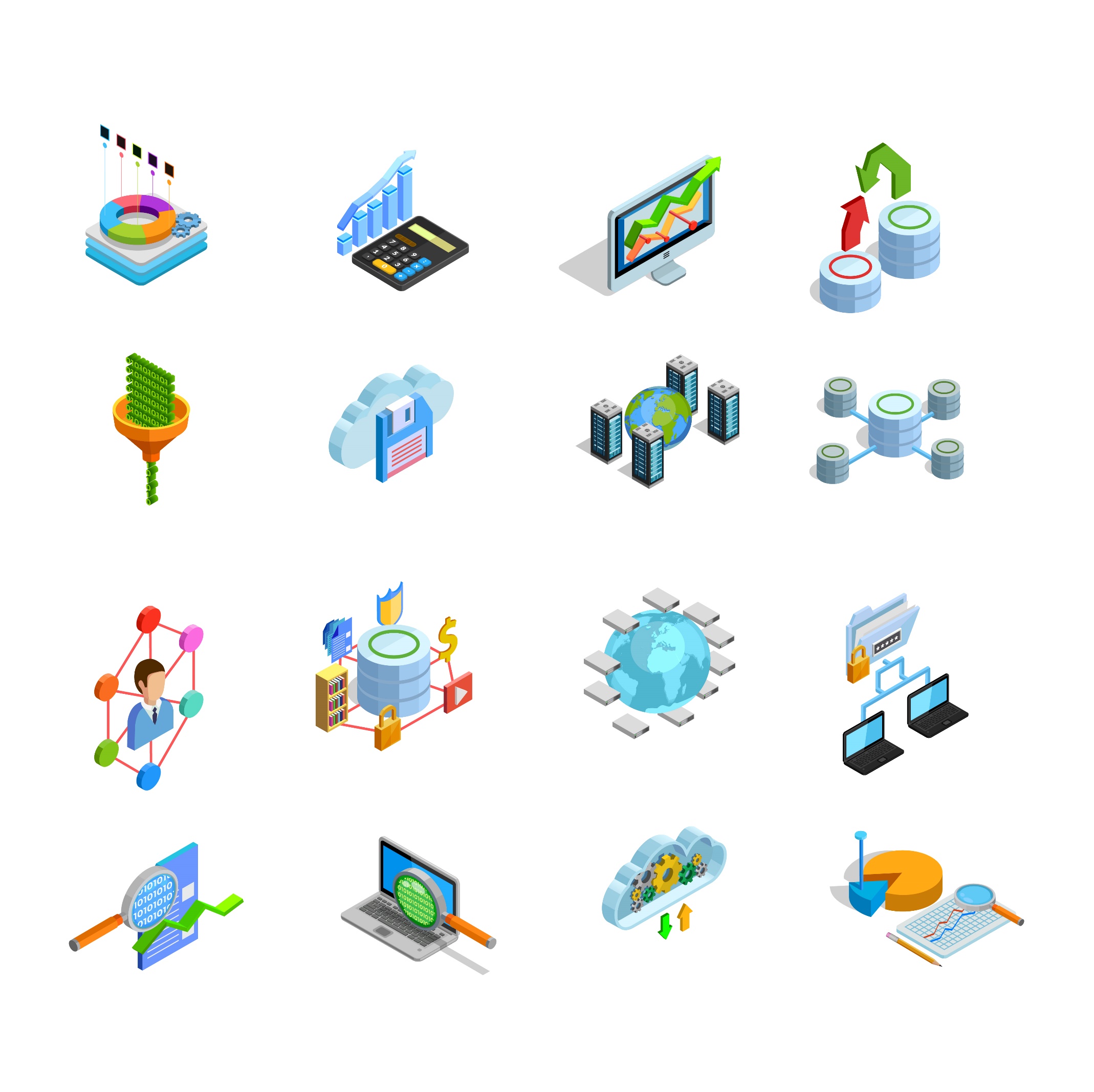 Business vector created by macrovector - www.freepik.com
[Speaker Notes: Aimee
BEST PRACTICE: allow individuals/entities participating in data roles to participate in the solutions and answers to questions as this leads to buy in
Regardless of who is leading the charge, gaining weight & authority is essential
These statements focus on administrators and ITS
Frame the conversation so it helps with understanding of all data roles
Find practical ways to put the tools created to use]
41
Data Governance Skills
Policy Implementation: The ability to develop, apply, and communicate institutional and departmental policies that are specific to the area that the steward governs and work to incorporate university level initiatives with system capabilities, business processes, and data best practices.
Process Definition & Change Management: The ability to understand, define, and document processes as they relate to the data, both at the transactional and aggregate reporting level, using processes to support and inform university and departmental policies; coupled with the ability to understand and facilitate when change is necessary in order to ensure quality data (may include documentation and training).
Problem Solving: The ability to understand the root cause of data issues requires an understanding of the associated problems and the ability to follow data from its source to the data consumer, using this understanding to devise solutions.
[Speaker Notes: Jennifer
As Aimee mentioned earlier, we used an Educause document, which we’ll give you more information on later, to help us identify the skills that are associated with Data Governance. We believe that, on some level, each of these skill areas applies to all data roles at the institution, from Data Trustees to Data Guardians, but the sliders may be a different places for different roles. For instance, a Data Trustee might need a higher level of change and relationship management, while a process user might need those same skills but to a lesser degree.]
42
Data Governance Skills
Communication & Relationship Management: Data Stewards must maintain relationships with numerous data stakeholders across the university and communicate business process changes that may affect other modules/systems or aggregate reporting relating to specific data elements. The ability to communicate well with individuals and groups, both in writing and verbally—and with both business and technical colleagues—is essential in conducting good data stewardship. In support of this, Data Stewards should have the ability to successfully facilitate meetings, reviews, and working sessions.
Human Resource Management: Data Stewards must recognize the skills and assign responsibilities required to successfully support data-driven processes in their departments, hiring those who can operate effectively in Data Custodian (Process Owners/User) roles and designing/designating appropriate data-related responsibilities for those reporting to them.
[Speaker Notes: Jennifer
We believe that is it best practice that data governance responsibilities be identified in position descriptions, and it is important the candidates for or incumbents in those positions be evaluated based on the data governance skills they would or do bring to their role.]
43
Skill Support for Responsibilities
[Speaker Notes: Jennifer
To drive home the point, here we mapped how the data governance skills relate to areas of responsibilities for those involved with data. You’ll note that in general, these skills are required in every area of responsibility.

And this is an example of how your understanding of data governance will be a journey, every document is living and will not be set in stone. The areas that aren’t checked are the skill of communication and relationship management as they relate to definition and access. But in preparing this presentation, we realized that we can easily think of current situations where that skill would alleviate issues in those two areas.]
44
Develop Definitions and Documentation
Validation definition (e.g. STV% tables)
Business concept definitions (e.g. what is an FTE?)
Access mechanisms (transparency in what drives access)
Data life cycle activities are vetted and planned for
Access
Training
Administrative Process Owner Role
Documentation
Reporting
Implications and Interrelational Nature
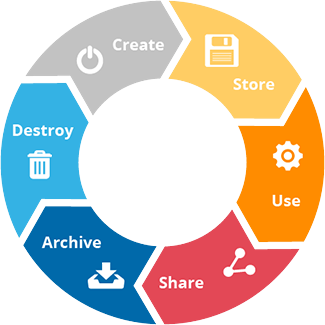 Graphic obtained from https://www.spirion.com/data-lifecycle-management/
[Speaker Notes: Jennifer
We also believe that is best practice to put things in writing. Definitions should be collected and recorded, access mechanisms should be documented, and best practice & training materials need to be developed. You don’t always have to start from scratch...just reach out to us and we’ll be happy to provide what we’ve developed to date and there are a lot of other resources out there. But it is important that your documentation be applied to the uniqueness of your institution and meet your needs.]
Lessons Learned
Keep the spark going and fan the flame
[Speaker Notes: Jennifer]
46
Challenges
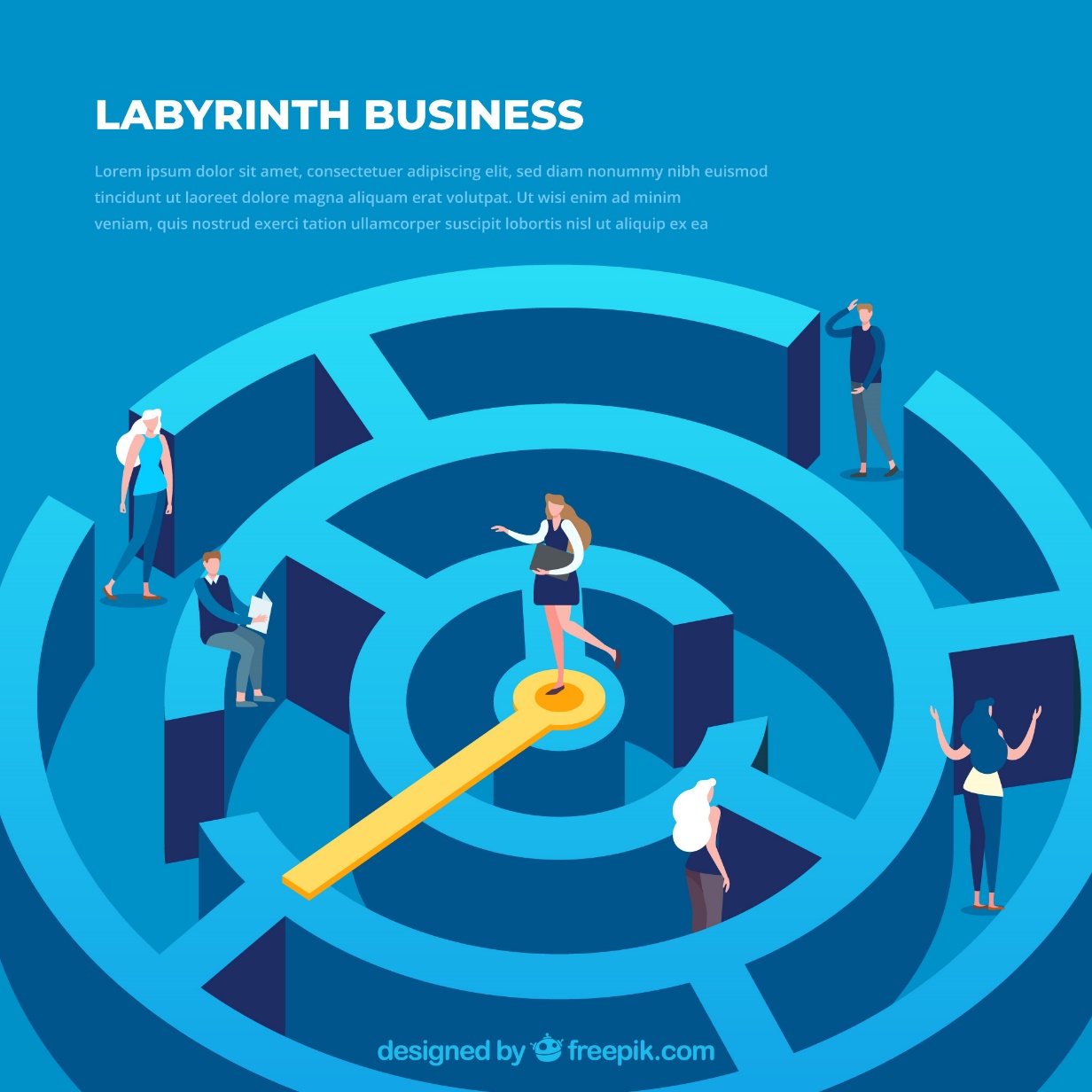 Overwhelming
Priorities
Buy-in
Resources
Business vector created by freepik - www.freepik.com
[Speaker Notes: Jennifer
As we’ve moved through the journey, we cannot promise that all will be easy. There are definitely challenges. At the beginning, there are many, many questions. And that, in and of itself, is overwhelming. The mountain seems unscalable.]
47
Overwhelming
Starting from scratch
Who?
What?
How?
Who starts the process?
Who should be leading?
How do you begin to address the many things ignored or put on back burner for decades?
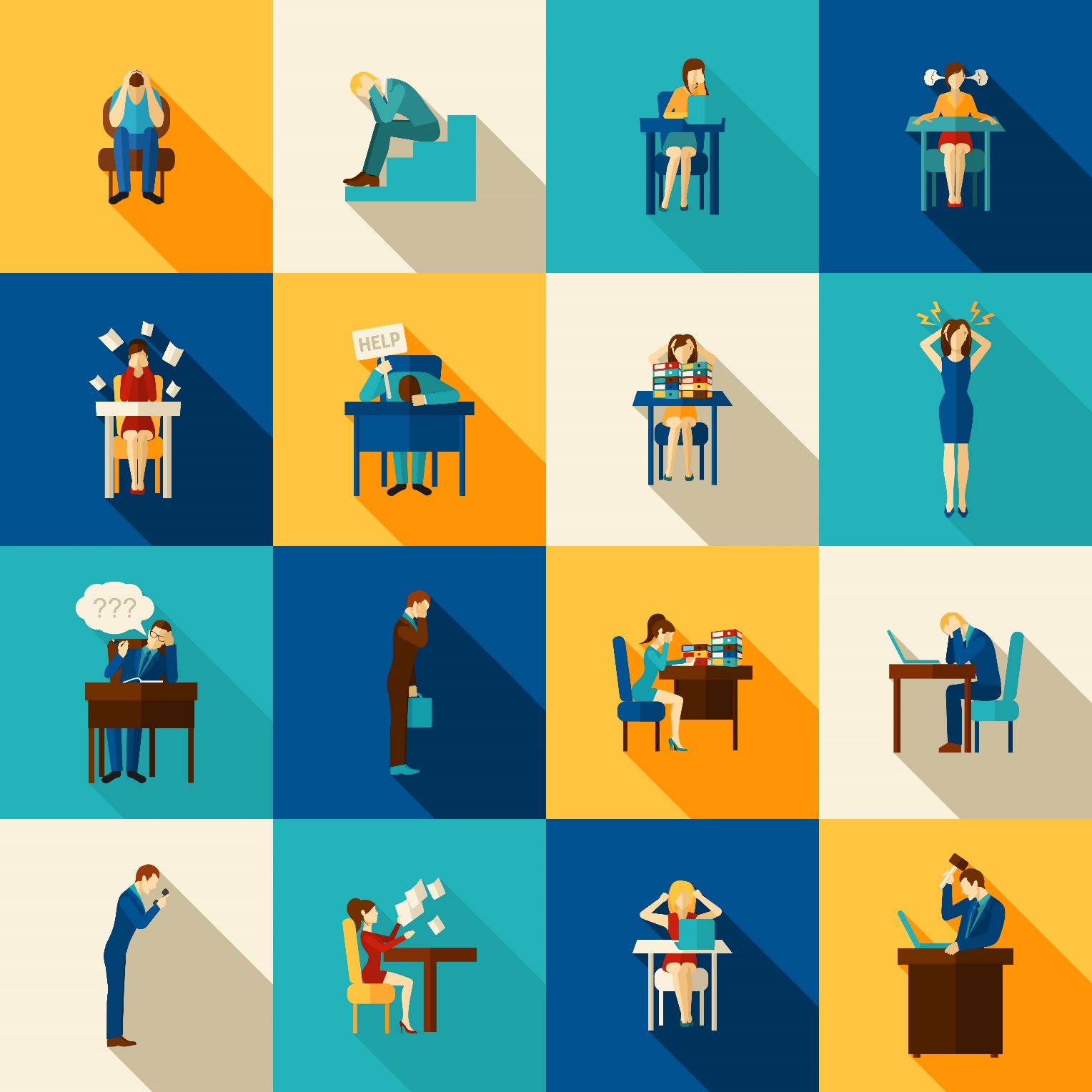 Business vector created by macrovector_official - www.freepik.com
[Speaker Notes: Jennifer
Some of the questions that needs answers include…]
48
Overwhelming
Who starts the process?
Anyone can!
Find like-minded people (e.g. IT, Institutional Effectiveness, Functional area leaders), it could be anyone
Will need a voice with access to administration
Who should be leading?
Someone with a passion
Someone with adequate time for strategic planning
Someone with communication and coordination skills
Someone who can represent agenda across campus
Share the responsibilities across any subcommittees & workgroups
How do you begin to address the many things ignored or put on back burner for decades?
[Speaker Notes: Jennifer
We can offer a few answers that we have learned along the way.]
49
Priorities
How is scope determined?
How do you even know what the issues are?
Who determines priorities?
What comes first?
What could be an easy win?
Which house is on fire?
How is workload/participation distributed?
How to coordinate priorities between
Committee(s)?
Departments?
Individuals?
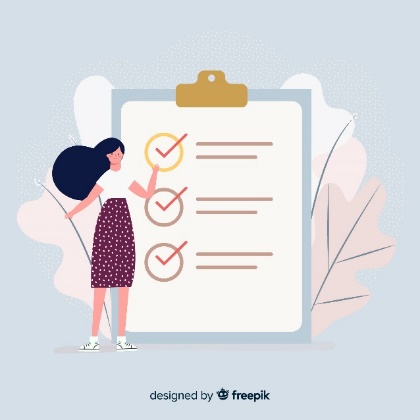 Template vector created by pikisuperstar - www.freepik.com
[Speaker Notes: Aimee
Determination of priorities is key
How do you determine those priorities, here is a set of questions you can start with]
50
Priorities
How is scope determined?
Shared data (validation, bio/demo) vs solely owned
Shared processes (when data moves from one department to another)
How do you even know what the issues are?
Issues often raised, but put on back burner for decades
Functional support
Existing data owners/stewards
Who determines priorities?
Appropriate representation allows balanced prioritization, including
Functional users
Administrators
IT
[Speaker Notes: Aimee
Here are the areas on which we focused on in order to determine our priorities 
both individually in our respective roles
Also as a committee

How do you even know what the issues are? (These are the sources of identifying issues)]
51
Priorities
What comes first?
Accreditation
Compliance
Analytics 
Cleaning dirty data or bad data sources
Number of constituents impacted
Other considerations
Easy wins
Finishing projects
Identify projects that can be completed in stages
Which house is on fire?
How is workload/participation distributed?
How to coordinate priorities between committees, departments, and individuals?
No easy answers
The same individuals involved in many projects
[Speaker Notes: Aimee
The question of what comes first was also shared with data stewards
We wanted to ensure our data stewards understood and participated in determining priorities.]
52
Buy-In
How do we excite people?
How do we spread the word?
How do we ensure follow-through?
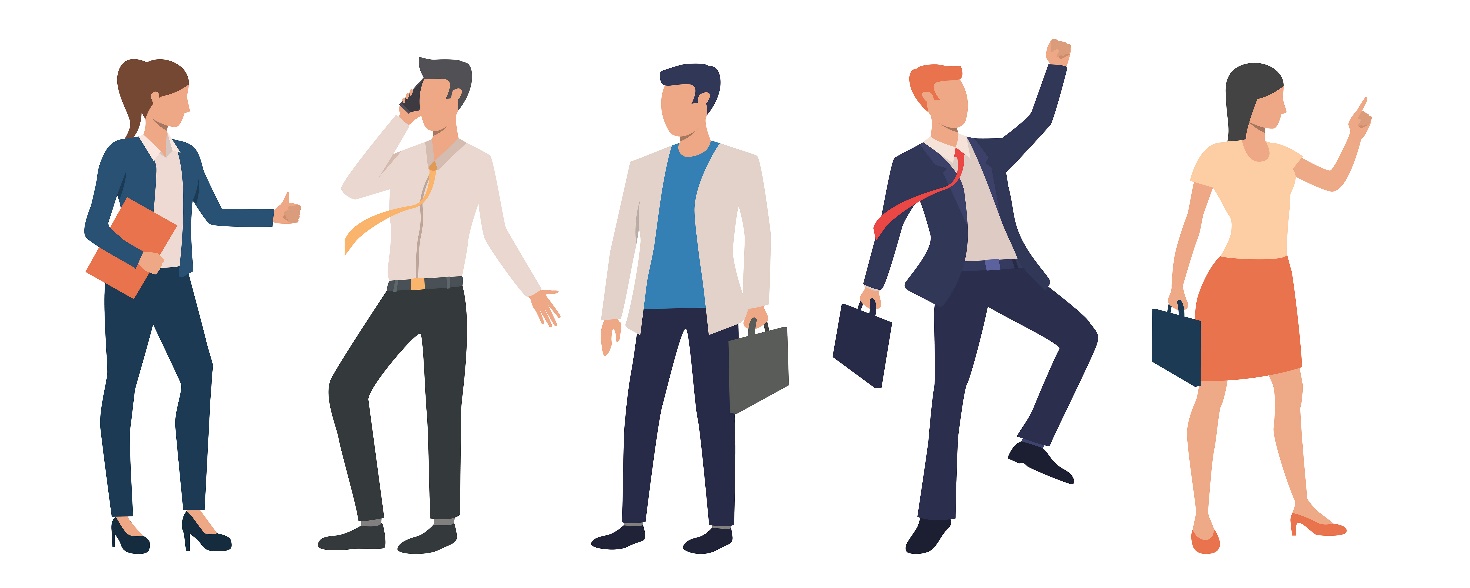 Banner vector created by katemangostar - www.freepik.com
[Speaker Notes: Aimee
To gain buy-in, here are the questions we posed:]
53
Buy-In
Excite participants
Deliver quick wins
Solve their problems
Facilitate cross-silo discussions
Don’t become a choke point unless necessary
Messaging
Involve different data roles in committee(s) and workgroups
Develop documentation and transparency
Make concepts part of daily discussion with process owners and users
Follow-through
Revisit to note progress on individual projects
Audits/Reporting
Written policy where applicable
Progress reports (annual or quarterly) for committee(s) and workgroups
Instill accountability into the process (for data produced/managed)
[Speaker Notes: Aimee
These are important ideas to keep in mind, especially for those leading the charge!]
54
Resources
How much time will this take?
To form?
To maintain?
To train?
Are financial resources necessary?
What tech resources are necessary?
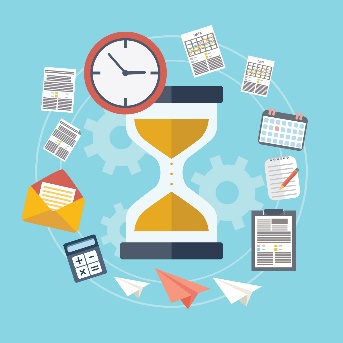 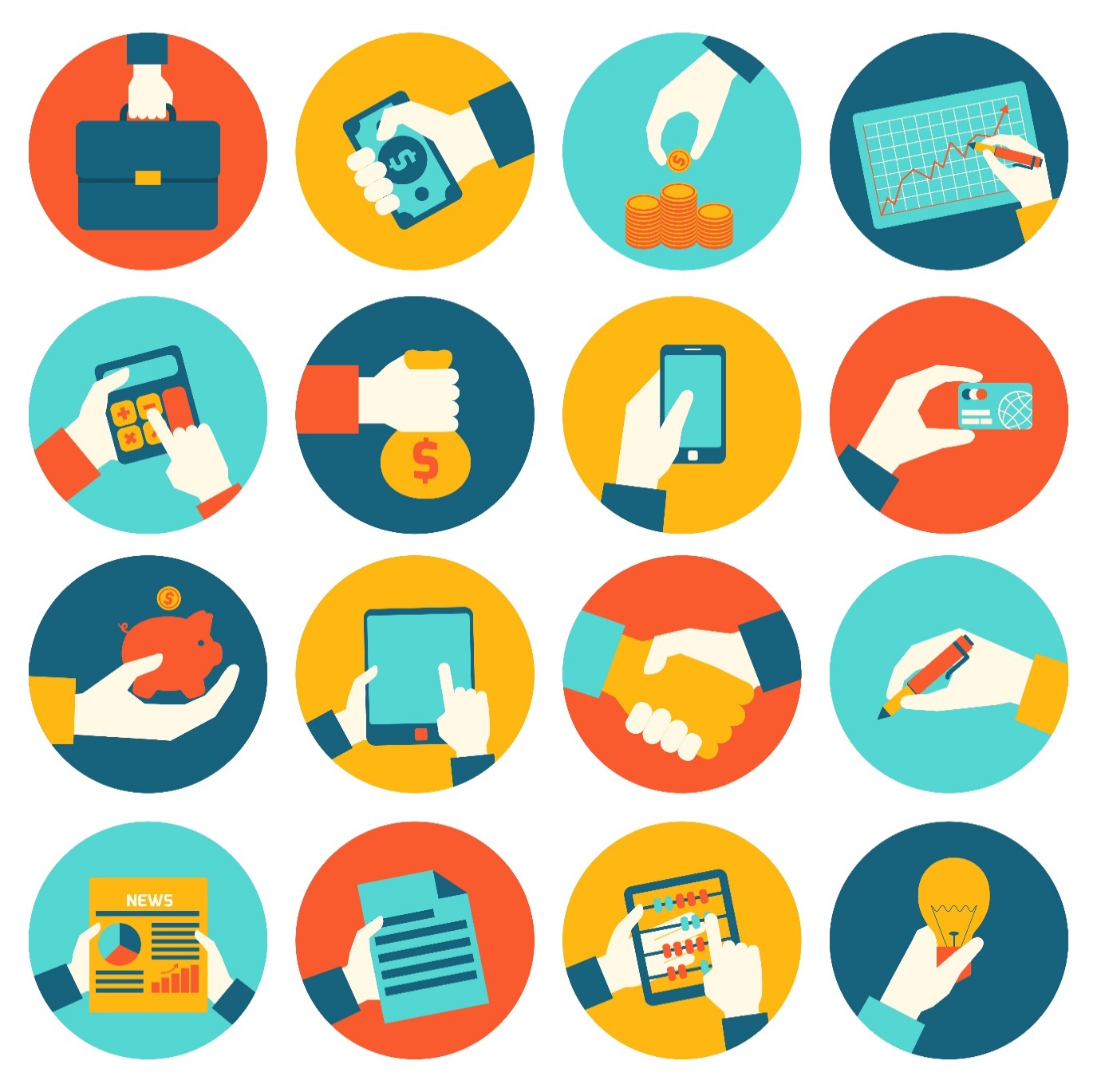 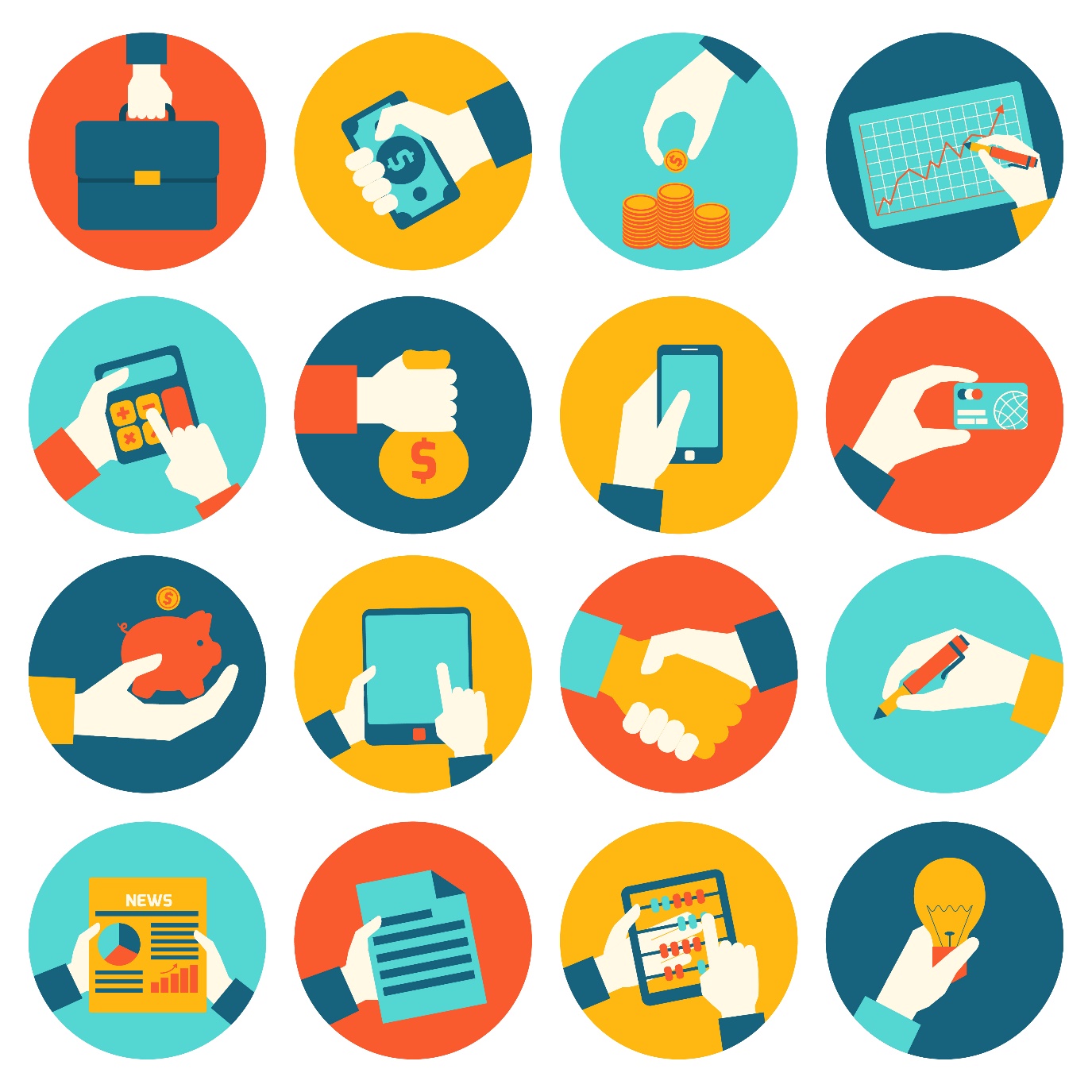 Business card vector created by macrovector - www.freepik.com, Calendar vector created by photoroyalty - www.freepik.com
[Speaker Notes: Jennifer

This new initiative will take resources.]
55
Resources
Time
Formation/Structure—Be prepared to move slowly and change
It takes time to generate interest
It takes time to gain approval
It takes time to decide on scope and structure
Maintenance—Be prepared to make space in schedule
Leadership consumes time
Individuals may participate in several committee(s) and workgroups
One more source of projects
Training—Be prepared…
Training and Best Practices documentation takes time to develop
Training materials must be constantly adjusted as things change
Takes time for both trainer/materials development and those being trained
[Speaker Notes: Jennifer

The resource of time will be a challenge in this. You saw that it’s taken 8 years to get to where we are. You saw how many people are giving their time to 5 committees (DIC, Steering, Academic, Faculty, and Bio/Demo) and the associated workgroups. And we are no where near where we feel we need to be in terms of documentation and training.]
56
Resources
Money
None needed, some is helpful
Software (e.g. data definition management, address standardization, project management, other identified needs)
Celebrations (e.g. project completions, good data awards)
FTE: could your institution benefit from a full-time employee or whole department dedicated to data governance?
Technical
Shared documentation
Website
Message appropriate for audience
Training platforms
Query data in aggregate (e.g. has this code every been used)/report writing
Resources related to new standards, new software, etc
[Speaker Notes: Jennifer

It is possible to initiate data governance with no additional financial resources. But if some is available, there are ways it could be used.

Technical resources are also critical for sharing, dissemination, and application.]
The Future State
Our vision for the future—A Blaze of Data Governance
[Speaker Notes: Aimee]
58
Vision for the Future
Comprehensive data dictionary
Centralized resources & training
Best practices documents following the data life cycle
Incorporating responsibilities & skills in job descriptions
Multi-level buy-in
Improved communication & support for decision making
Improved understanding of the connection between business process & data
Monetary Resources (software and FTE)
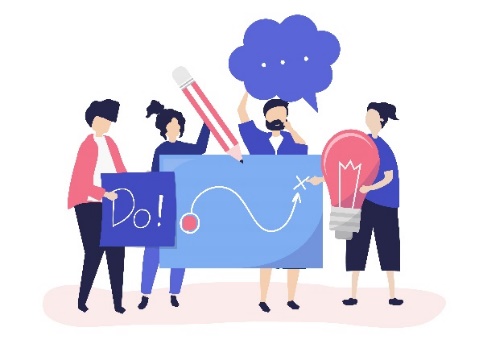 Background vector created by rawpixel.com - www.freepik.com
[Speaker Notes: Aimee
Once you get to the point of establishing a structure, best practices and engaging individuals, it can be easy to get lost in the minutia and all the tasks to accomplish. 
It is important to not lose sight and ensure you have a vision for the future to keep things a blaze!

Here are initiatives we have in mind that will aid further in our data revolution.]
59
References/Resources
Educause—www.educause.edu
Paper: Establishing Data Stewardship Models(https://library.educause.edu/resources/2015/12/establishing-data-stewardship-models)
Library: Data Governance Topic(https://library.educause.edu/topics/information-systems-and-services/data-governance)
Paper: The Compelling Case for Data Governance(https://library.educause.edu/resources/2015/3/the-compelling-case-for-data-governance)
The Data Administration Newsletter—tdan.com
Non-Invasive Data Governance, Robert S. Seiner(http://tdan.com/what-is-non-invasive-data-governance/7354)
Newsletters, Articles, Blogs, and more
idata—www.idatainc.com
Software (that we’d love to have)
Blog(https://blog.idatainc.com/)
On-demand webinars: Pragmatic Data Governance Series(http://www.idatainc.com/recorded-webinars/)
[Speaker Notes: Aimee
As we have gone through this journey, we have found a number of essential resources that have aided us!]
60
References/Resources
Use search engines to research the terms (e.g. data life cycle, data governance)
Benchmarking (what do other institutions do?)
Conference Presentations 
eLive, CoHEsion
AACRAO (American Association of Collegiate Registrars and Admissions Officers)
Academic Impressions Conferences
AIR Forum (Association for Institutional Research)
[Speaker Notes: Aimee]
61
Summary
Data Governance is critical and yes, you need it!
It doesn’t have to be the obvious person who sparks the revolution
It takes time; give yourself the space to explore and change
Many voices should be involved (aka all data roles)
Be prepared to define (roles/responsibilities/skills/shared data) and educate
You don’t have to start from scratch
Silos must be bridged
Determine how to instill accountability into the process
It’s not one-size fits all; determine what works to meet your institution’s goals and culture
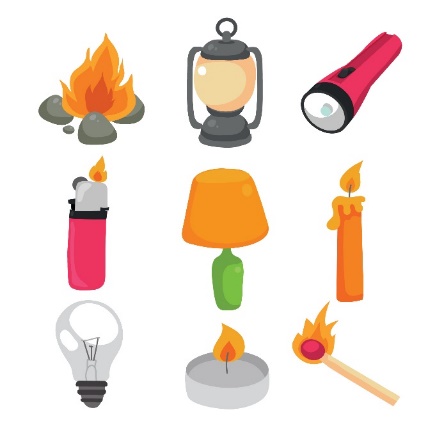 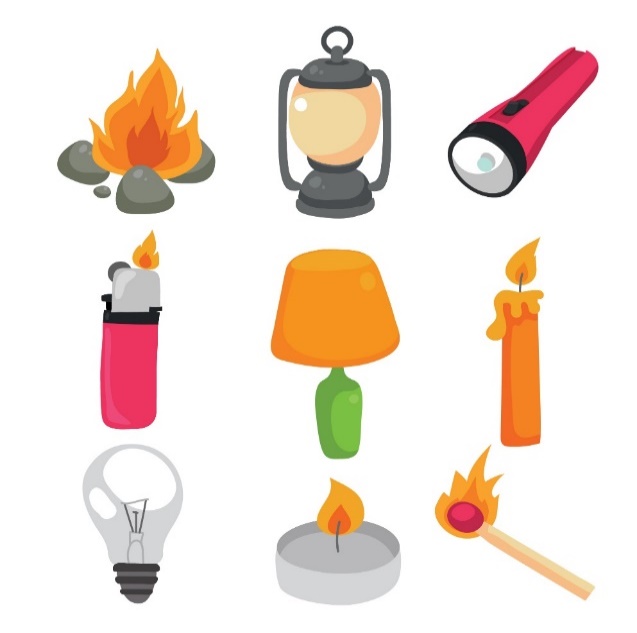 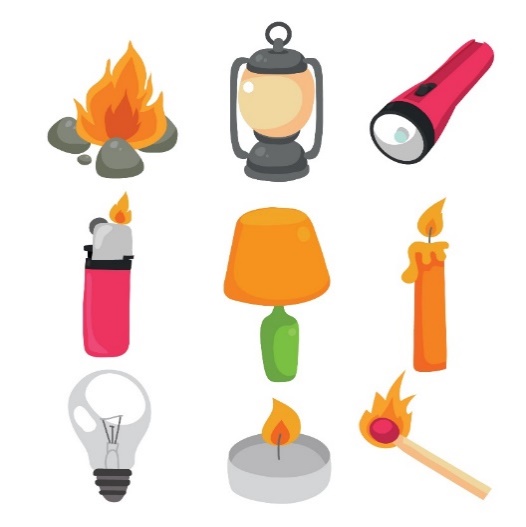 Icon vector created by terdpongvector - www.freepik.com
[Speaker Notes: Jennifer]
62
Hutzpah
The ‘Greater Fool’ is actually an economic term. It’s a patsy. For the rest of us to profit, we need a greater fool, someone who will buy long and sell short. Most people spend their lives trying not to be the greater fool. We toss him the hot potato. We dive for his seat when the music stops. The greater fool is someone with the perfect blend of self-delusion and ego to think that he can succeed where others have failed. This whole country was made by greater fools.”
— Sloan Sabbith, on "The Newsroom“

Self-delusion assists you into thinking that you are tough enough to go through your Herculean task… It helps you to think that all your hard work will result in success. And sometimes, the perseverance, that results from self-delusion, leads to success. So, do you want to be the Greater Fool?
—  Nihar Chheda
https://www.theodysseyonline.com/should-greater-fool
[Speaker Notes: Jennifer:So, we invite you take up the torch, spark a data revolution, and have the hutzpah to think you’ll be successful where others have failed, just like us?]
63
Questions?
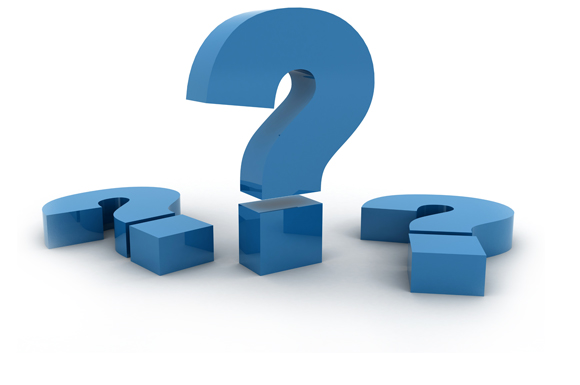 64
Thank You!
Jennifer K Janssen-Rogers, Andrews University
jjanssen@andrews.edu
CoHEsion Summit